Областное государственное автономное учреждение здравоохранения “Ангарский перинатальный центр”
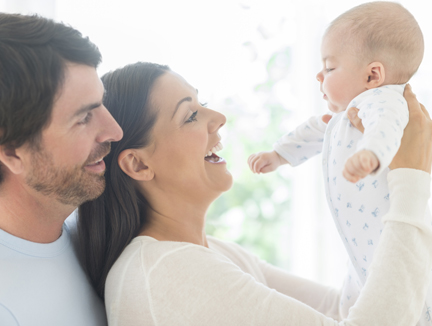 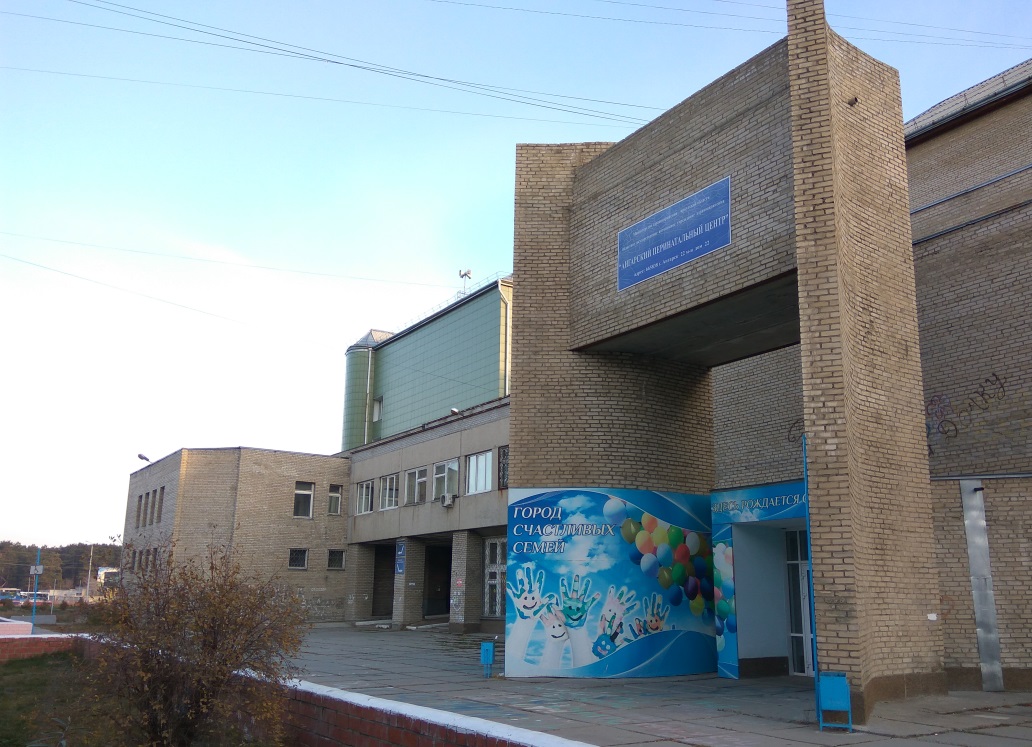 Ангарский перинатальный центр является единственным родовспомогательным учреждением на территории 
Ангарского городского округа
С сентября 2012 года является межмуниципальным центром, обслуживает пациентов городов Усолье-Сибирского, Черемхово, Усольского и Черемховского районов, относящихся к группе риска по возникновению акушерско-перинатальных осложнений.
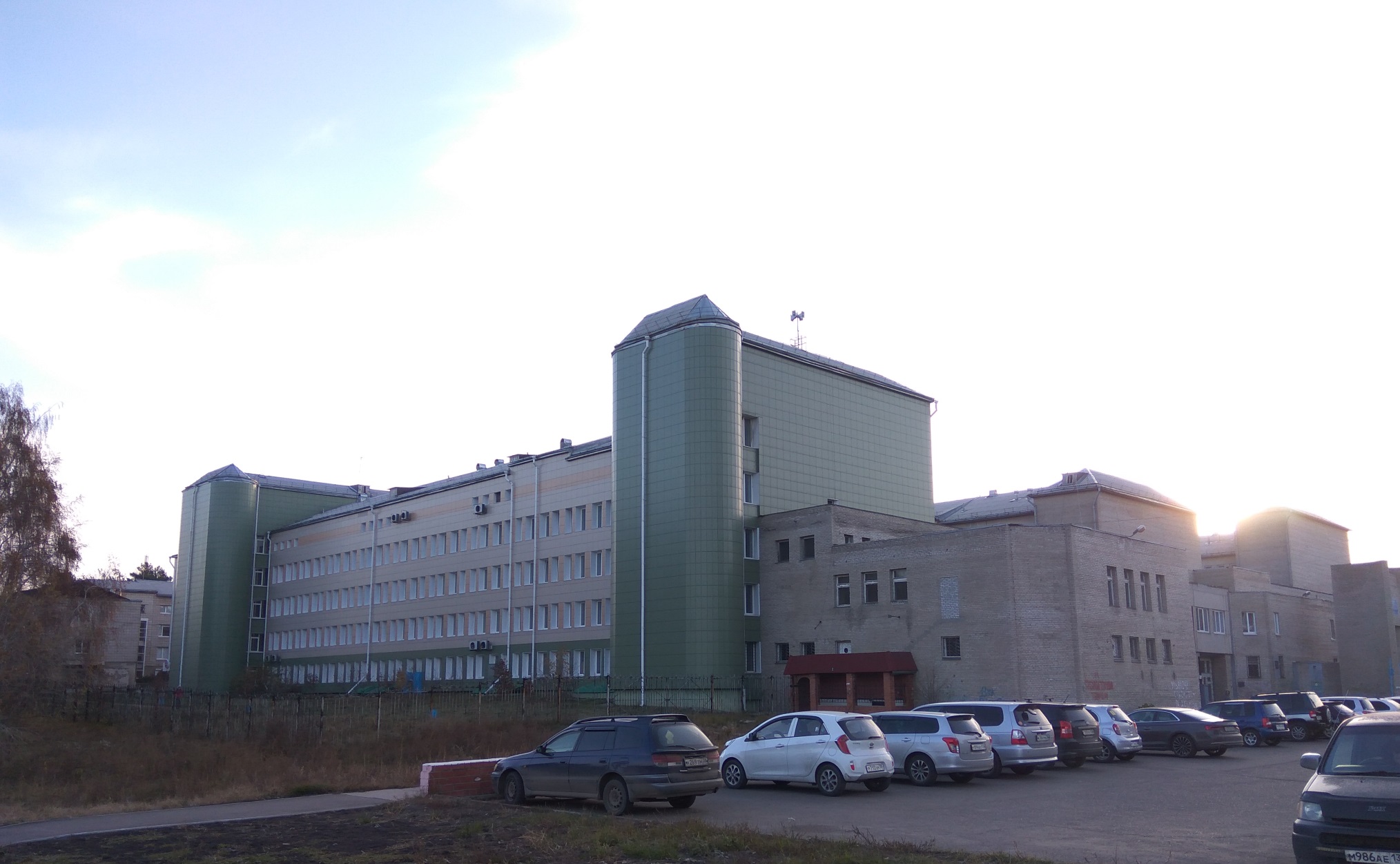 В 2017 году принято 3693 родов из них иногородние пациенты составили 53,8%, что подтверждает привлекательность нашего учреждения для жителей Иркутской области.
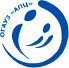 Перинатальный центр имеет круглосуточный стационар на 92 коек и женскую консультацию на 375 посещений в смену.
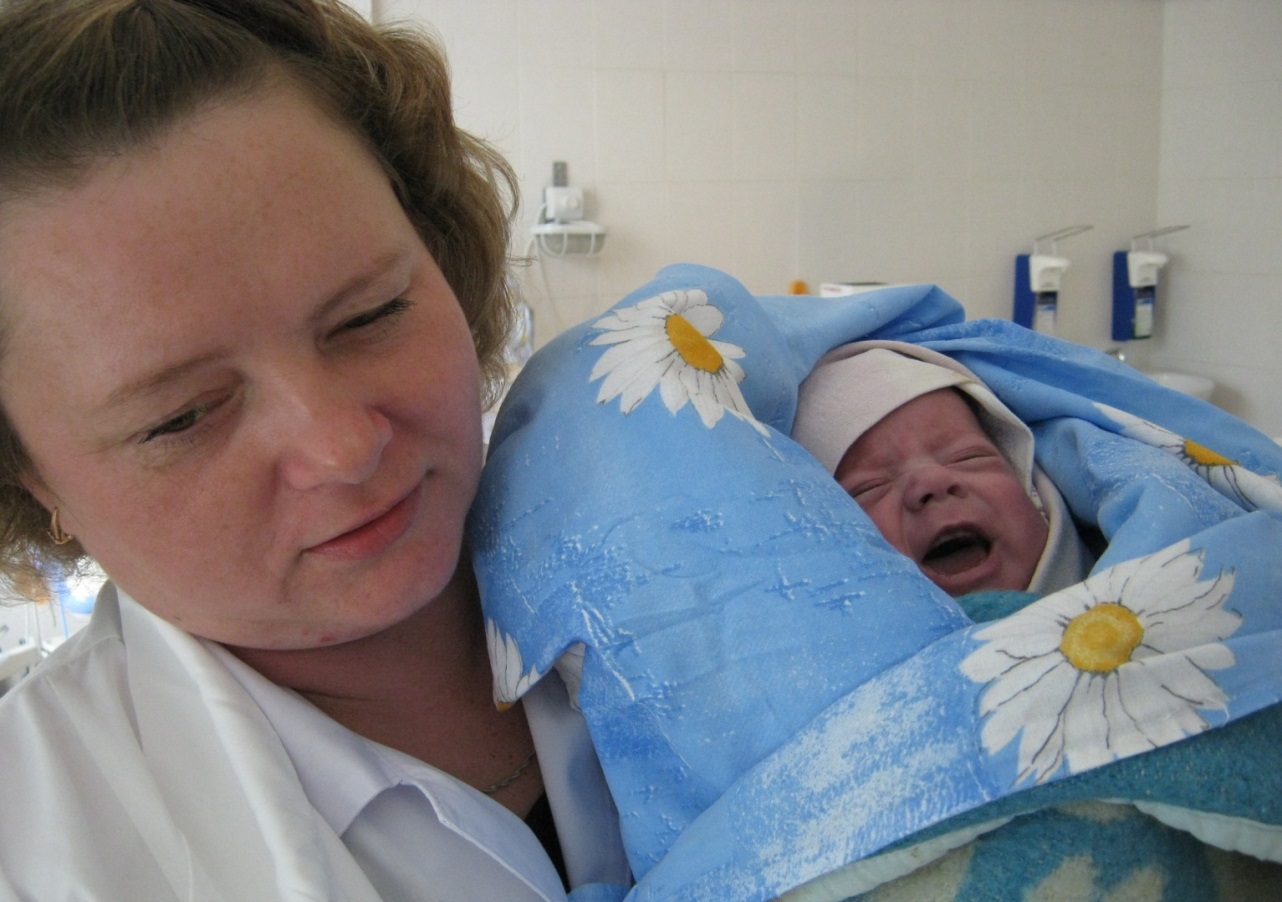 Родильное отделение развернуто 
на 40 коек. 

Оказывает все виды плановой и экстренной акушерской помощи.
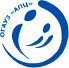 В отделении имеются комфортные условия для рожениц и родильниц:
- одноместные предродовые палаты, оборудованные следящей аппаратурой для плода.
-отдельные родовые залы
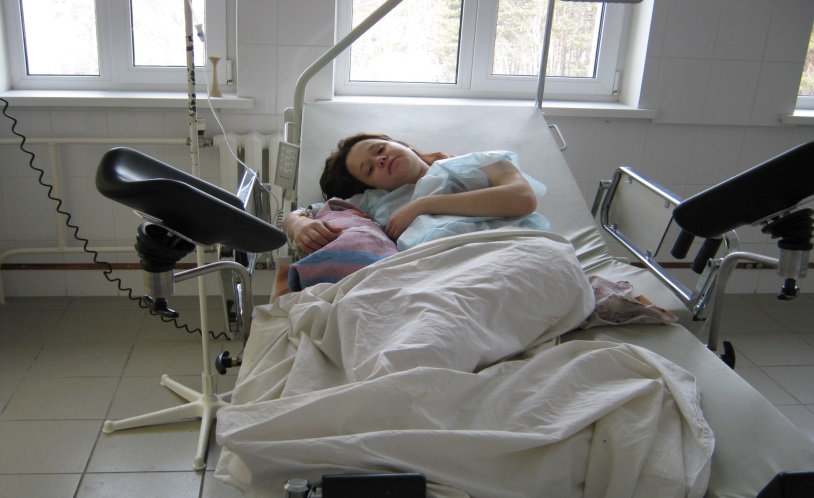 - комфортабельные послеродовые палаты (1-2 местные) оборудованные отдельным санузлом и душевой.
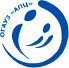 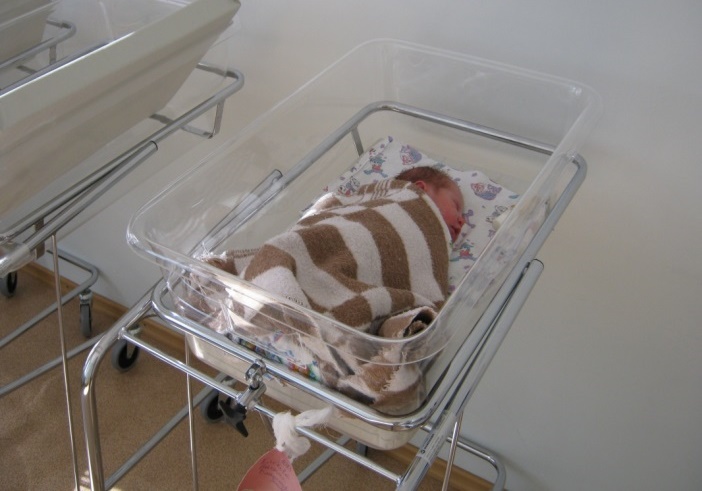 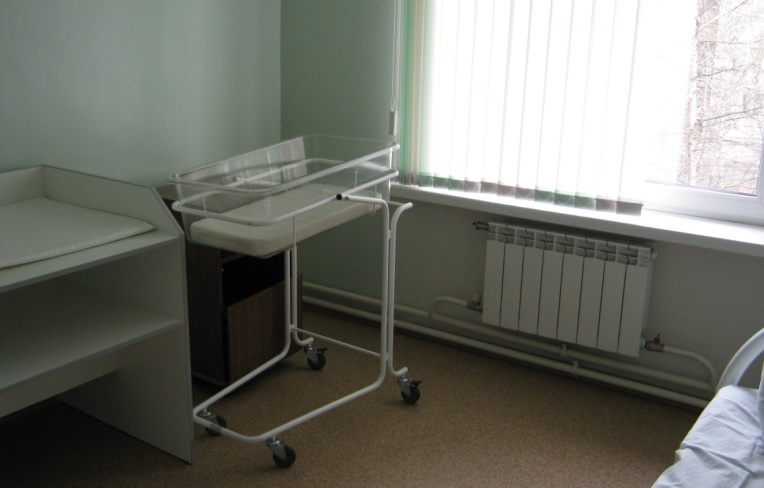 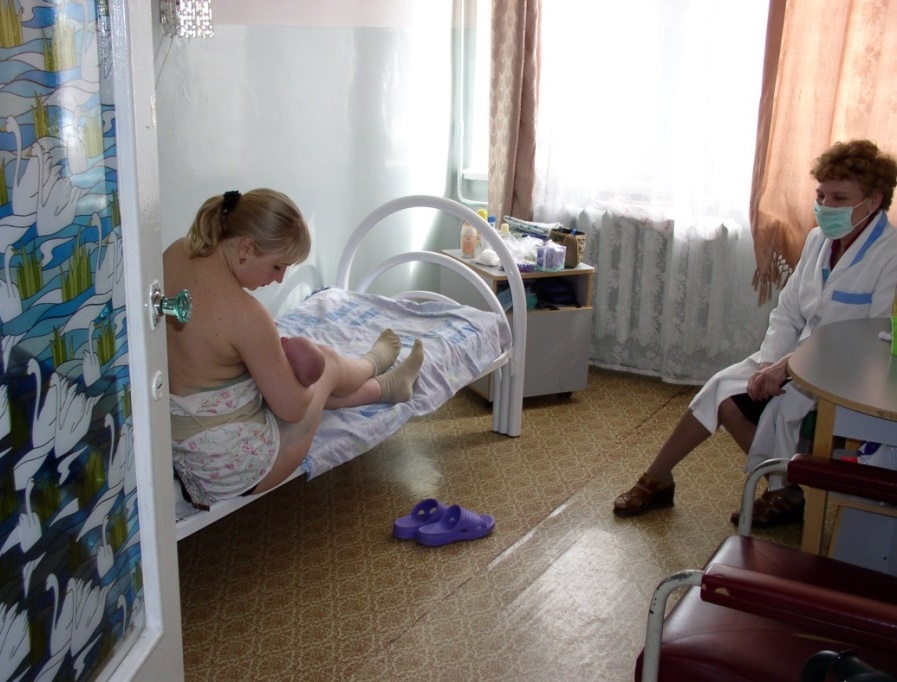 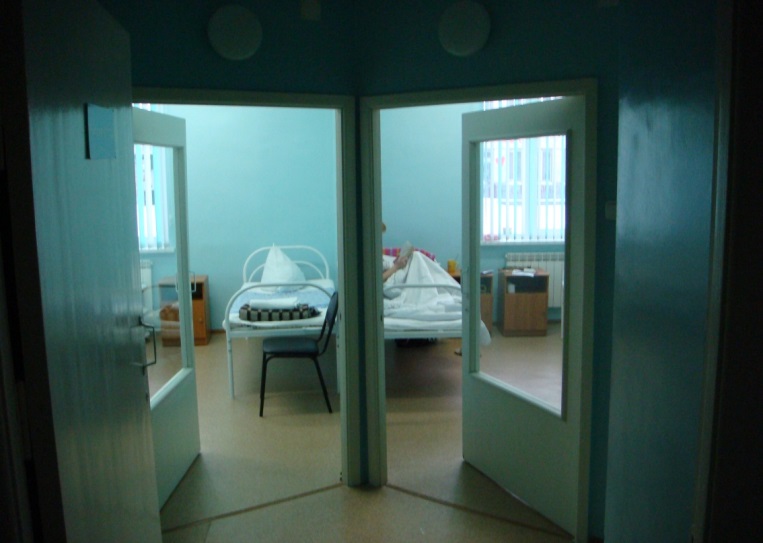 - 1 – местные палаты категории люкс с повышенным уровнем комфорта
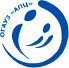 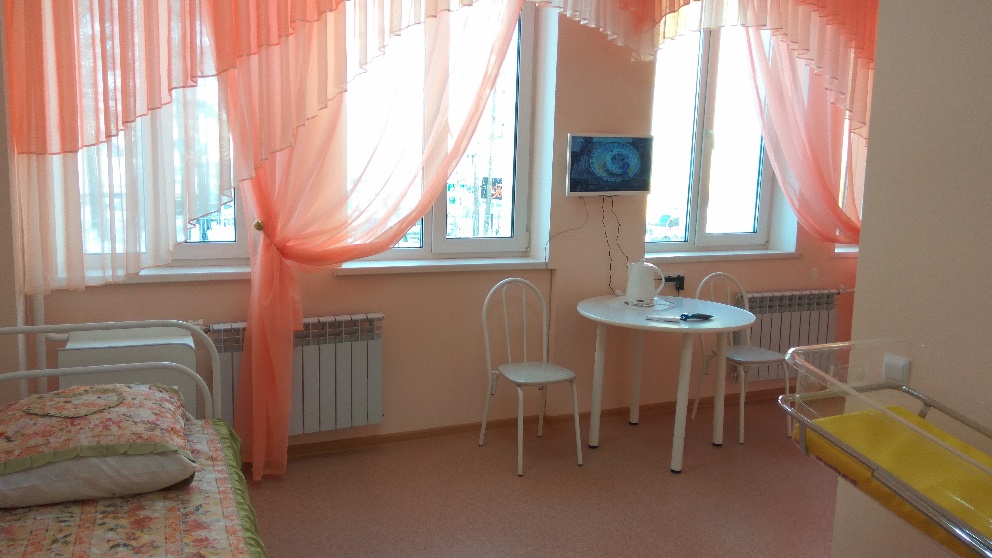 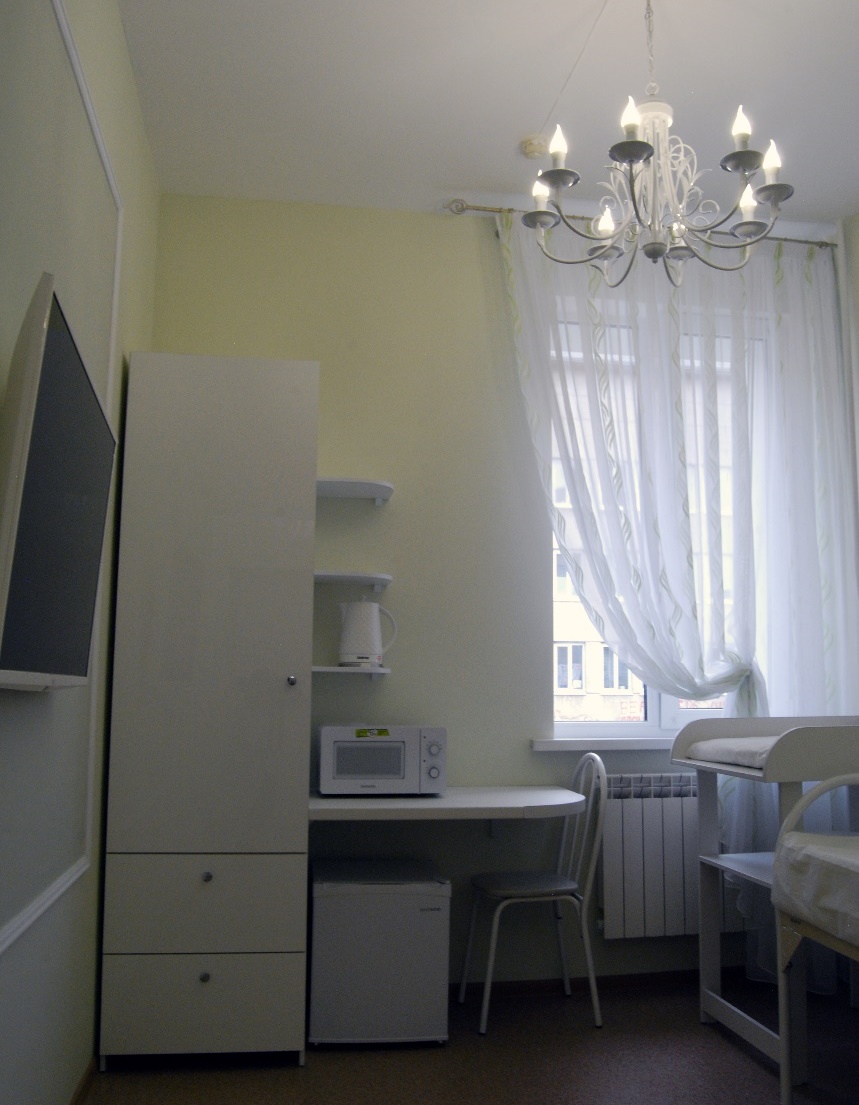 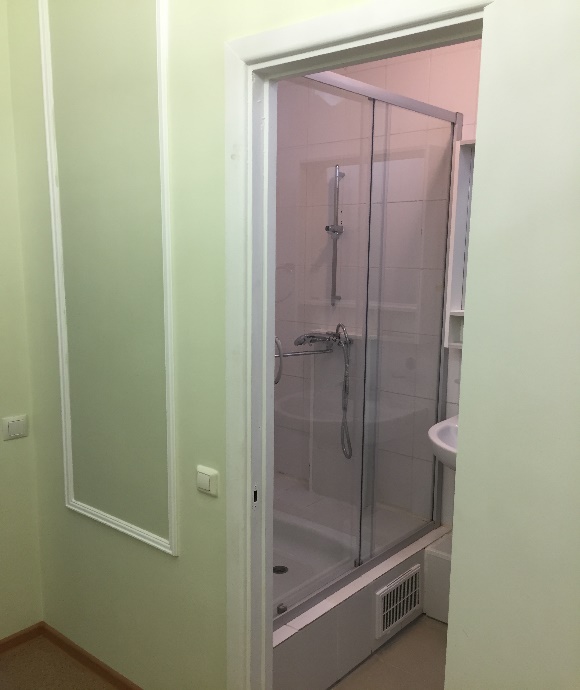 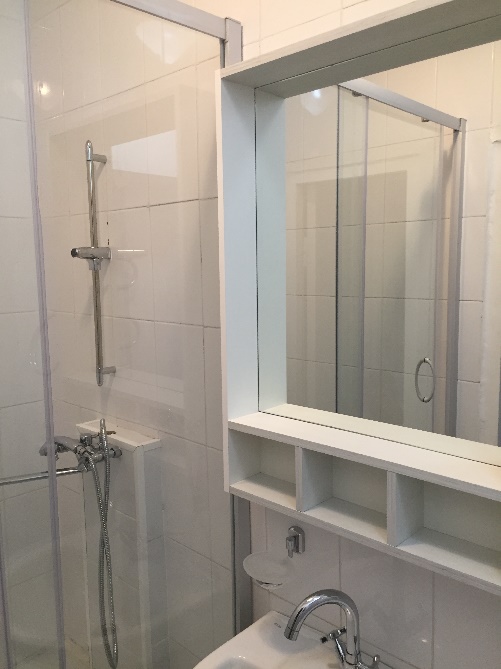 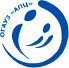 Практика, применяемая при родах в Ангарском перинатльном центре
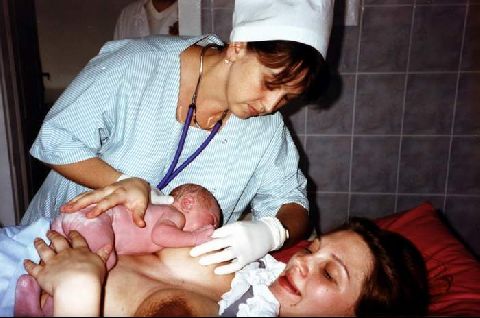 Обучение правильному прикладыванию к груди ребенка сразу после родов
Совместное пребывание в палате матери и ребенка
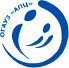 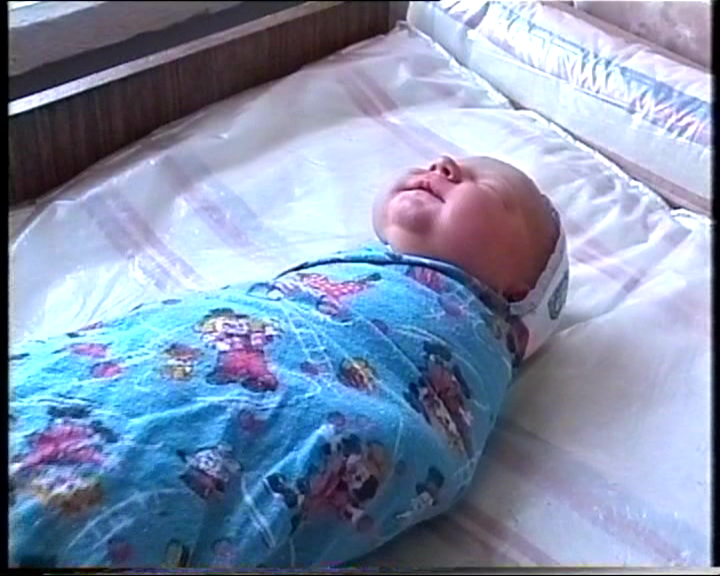 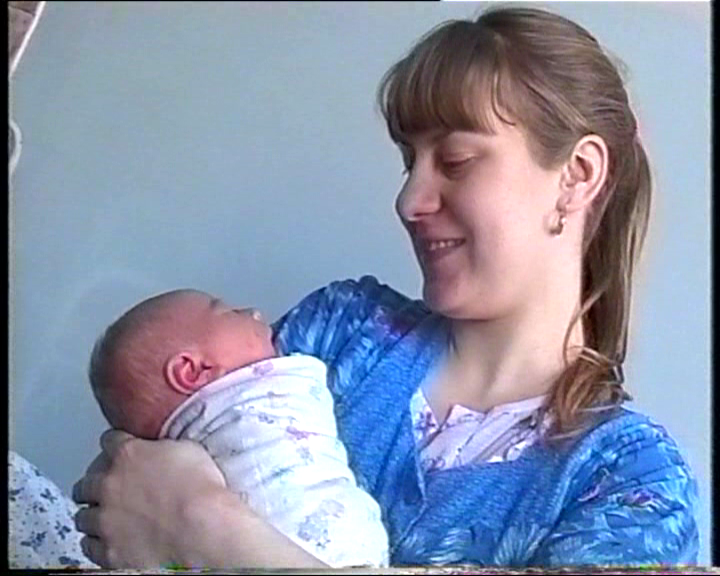 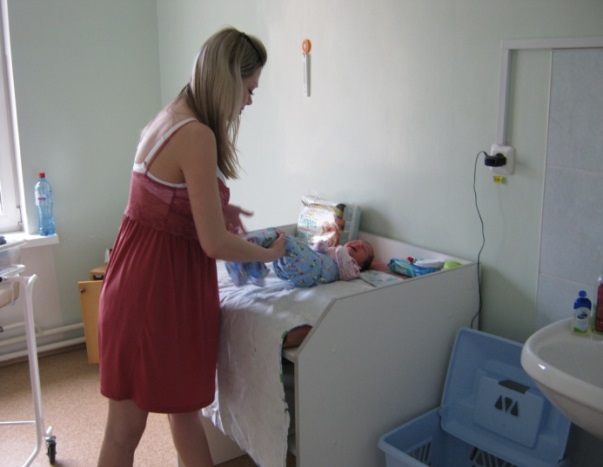 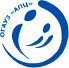 Отделение акушерской патологии и беременности развернуто на 30 коек. 

Осуществляется оказание помощи беременным с различными акушерскими осложнениями
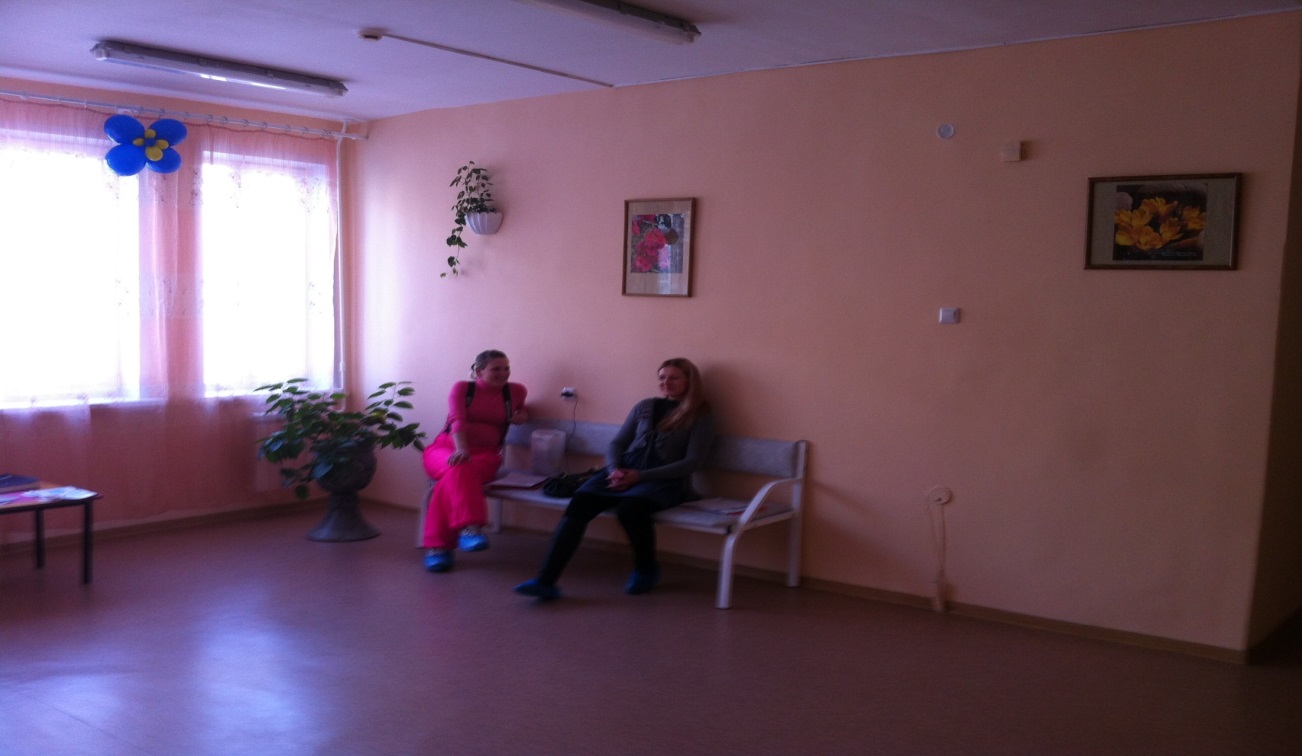 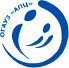 Наблюдение за состоянием здоровья новорожденных проводят неонатологи:физиологическое отделение на 35 коек
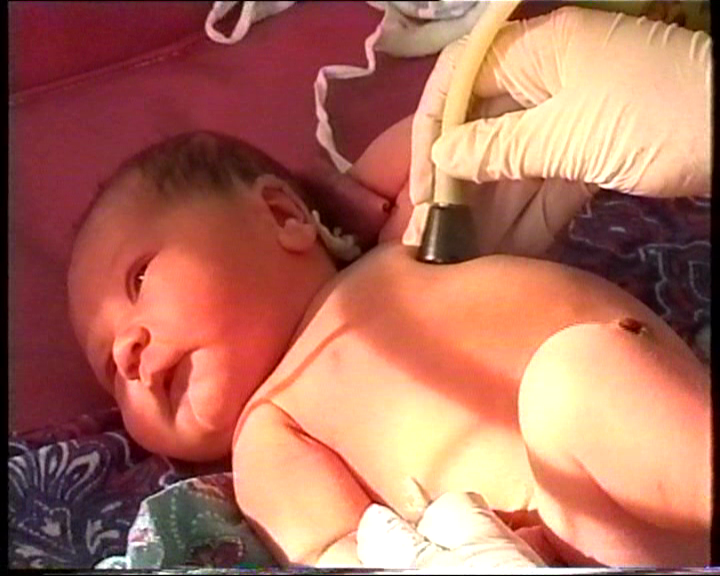 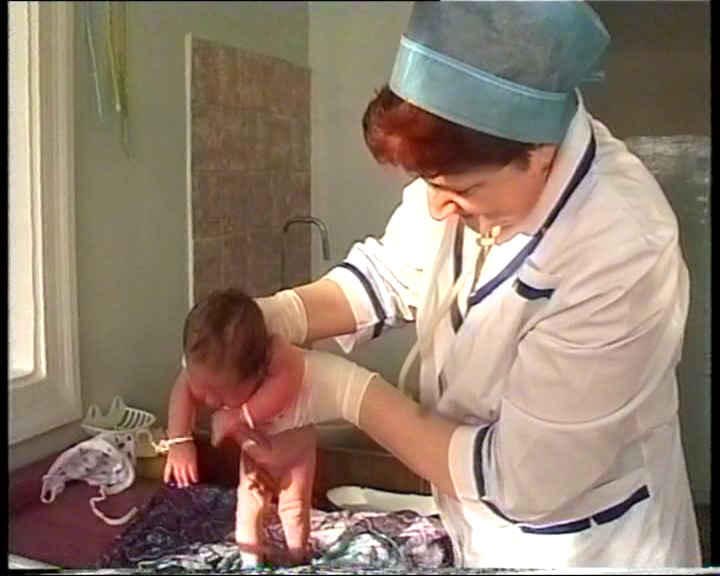 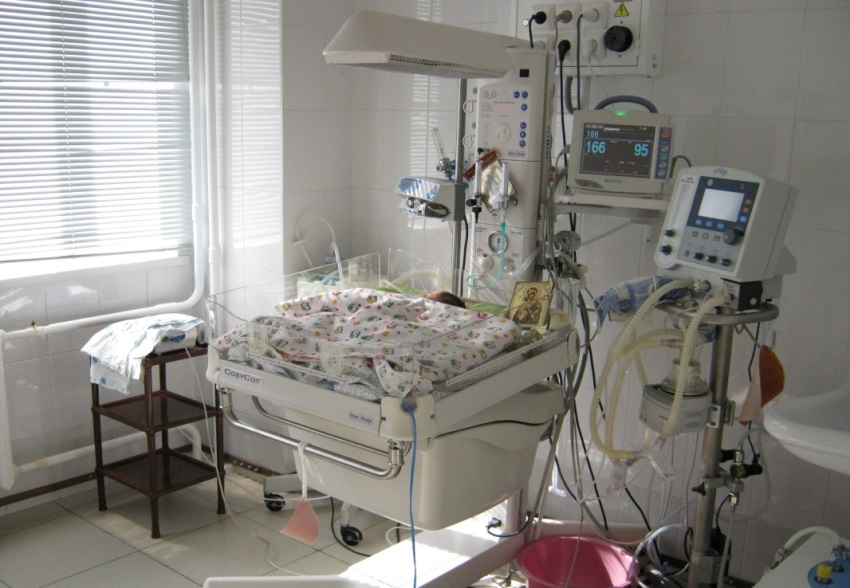 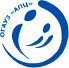 Отделение патологии новорожденных и недоношенных детей на 7 коек
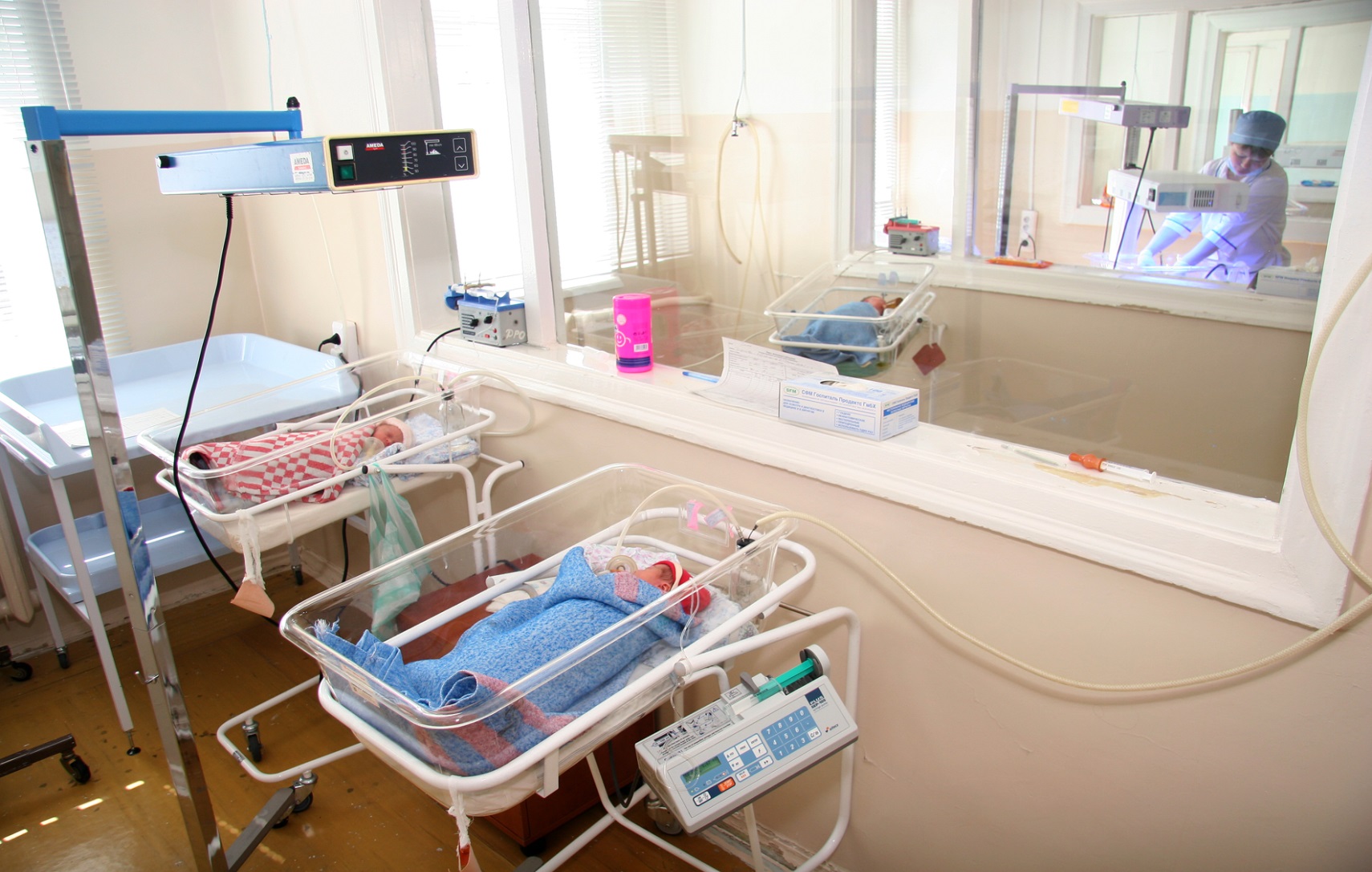 Отделение реанимации новорожденных на 6 коек
 Оказывается помощь детям с экстремально низкой массой тела (менее 1 кг) и очень низкой массой тела до 1,5 кг, а также с внутриутробной инфекцией, гемолитическими желтухами, дыхательными расстройствами и т.д.
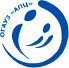 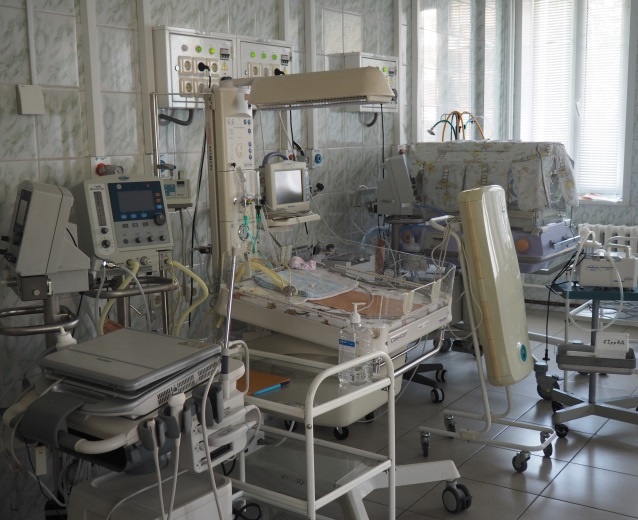 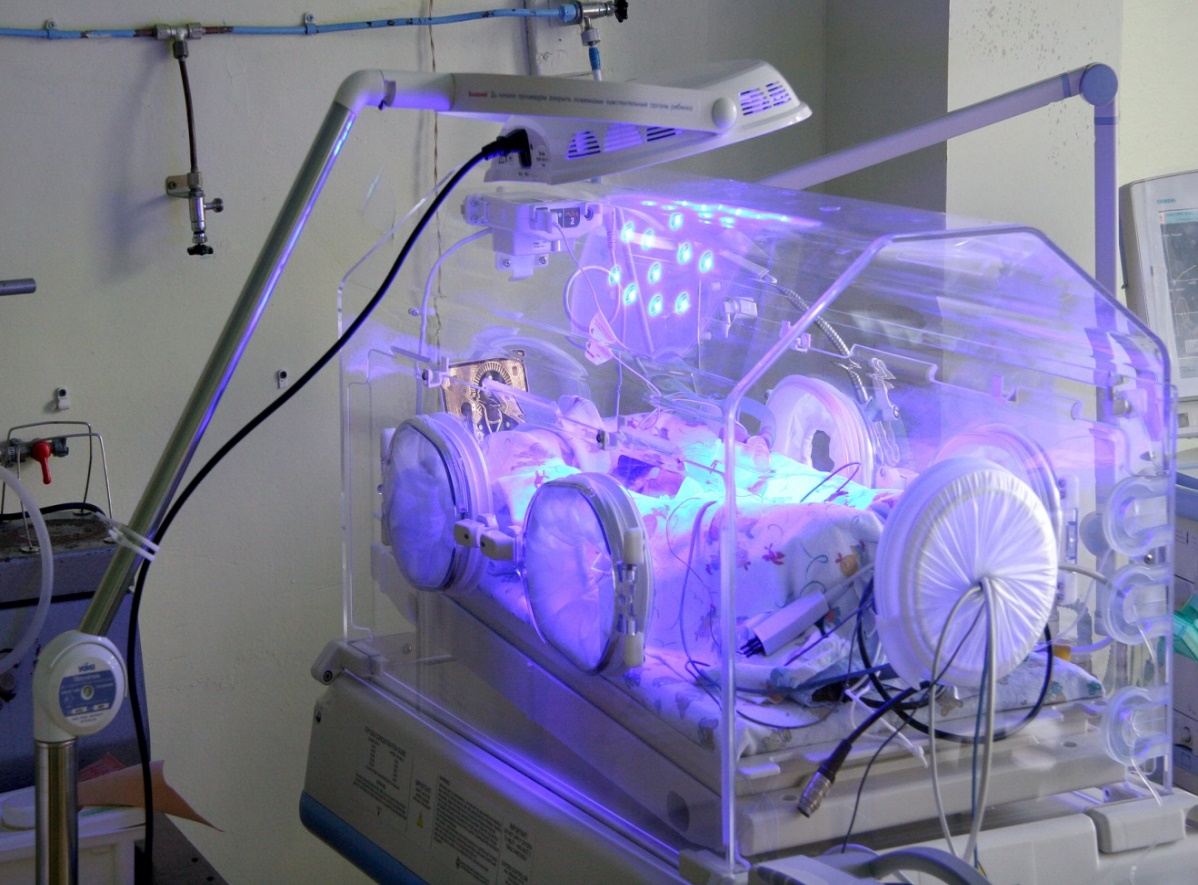 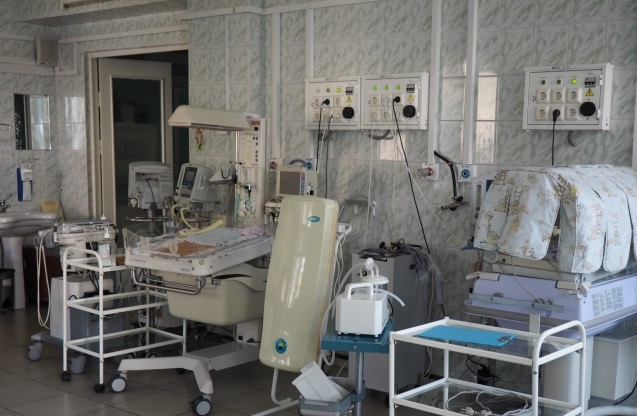 Для оказания помощи новорожденным отделение реанимации оснащено: современными аппаратами для искусственной вентиляции легких
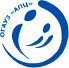 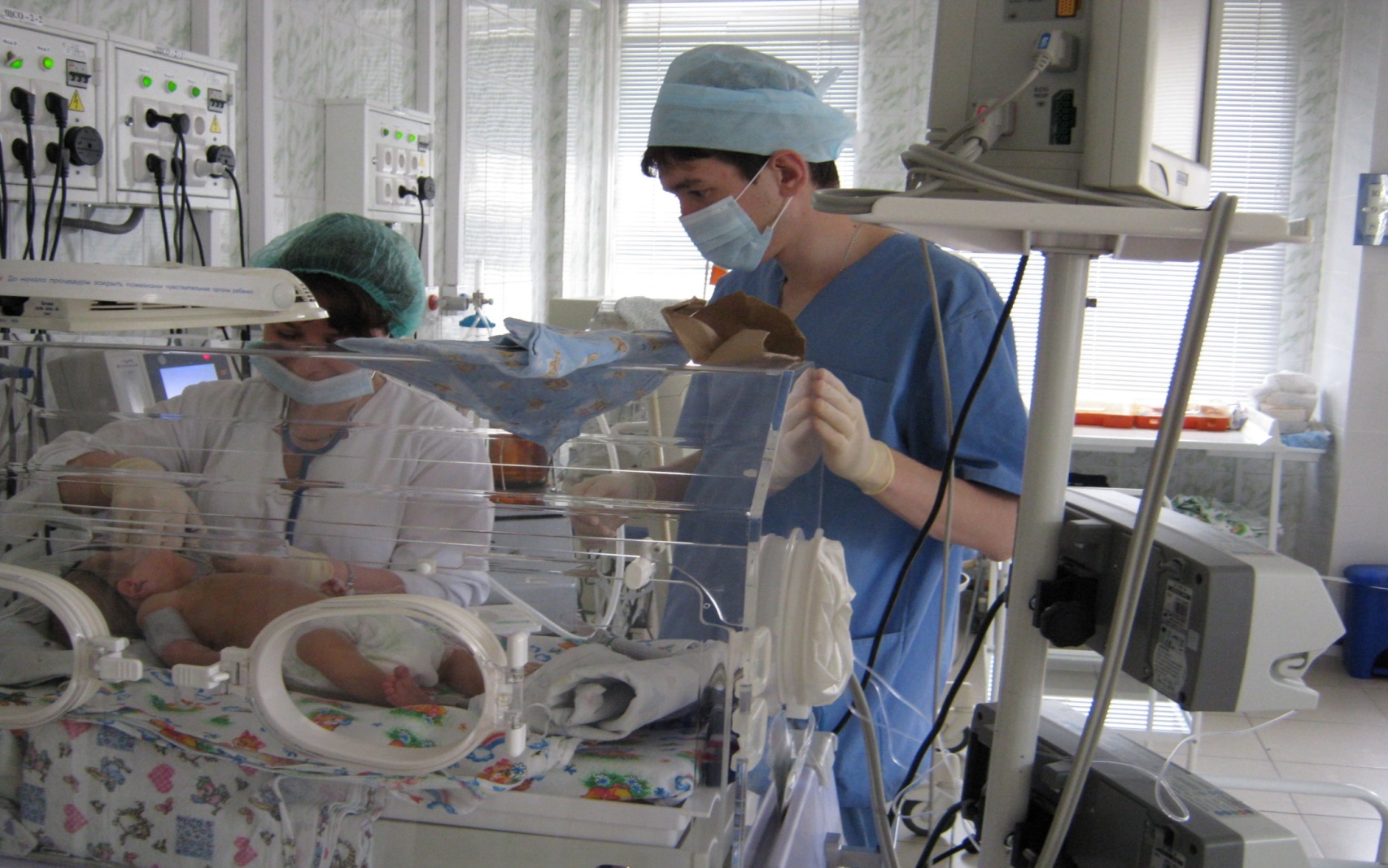 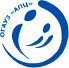 а также инкубаторами, рентгенаппаратами, ультразвуковыми аппаратами.
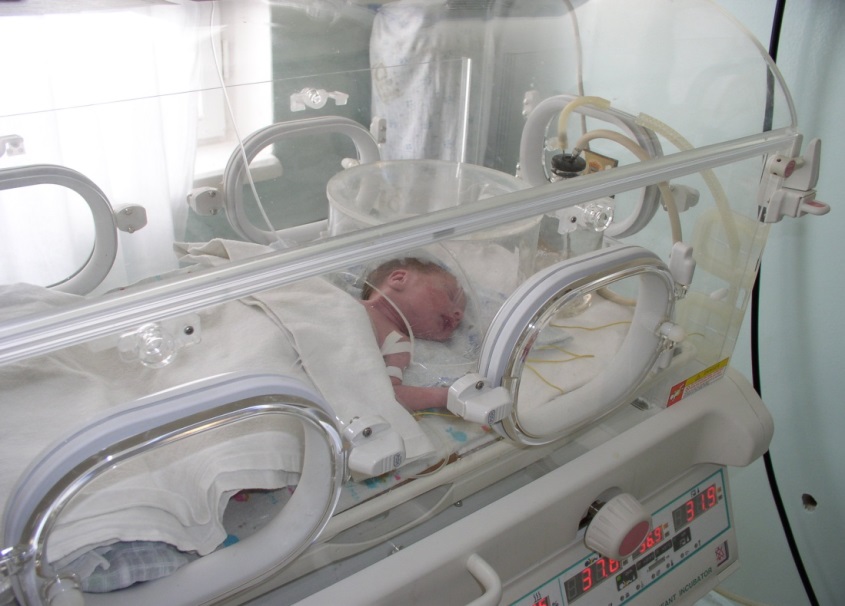 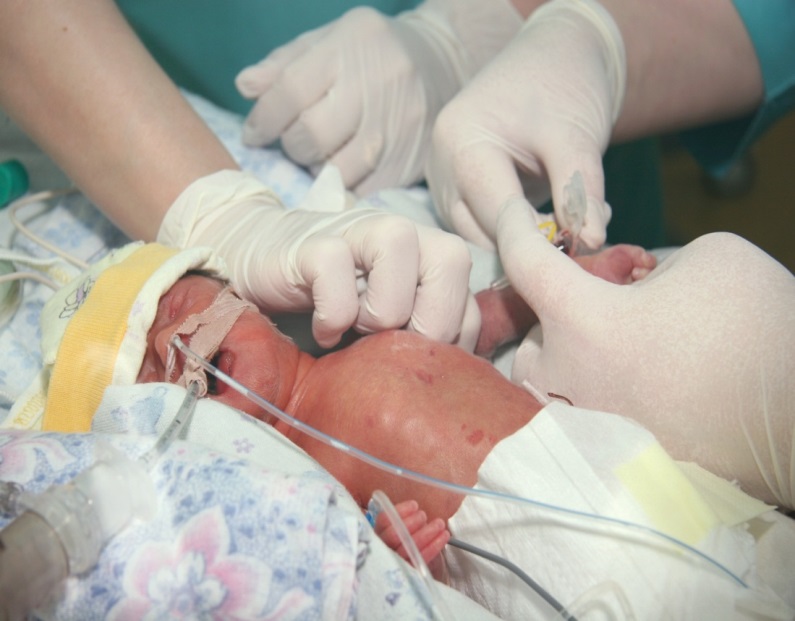 В перинатальном центре имеется отделение плановой гинекологии на 15 коек. Специалисты данного отделения владеют полным объёмом современных хирургических методов  лечения гинекологических заболеваний.  Успешно выполняются эндоскопические, пластические операции как радикальные, так и органосохраняющие.
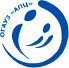 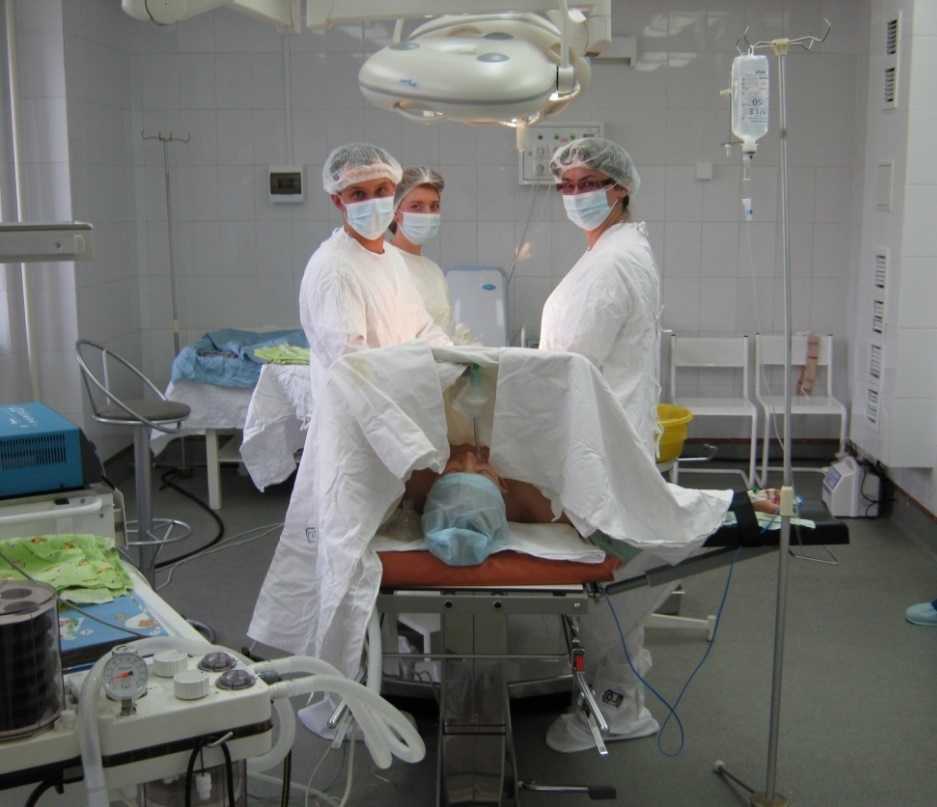 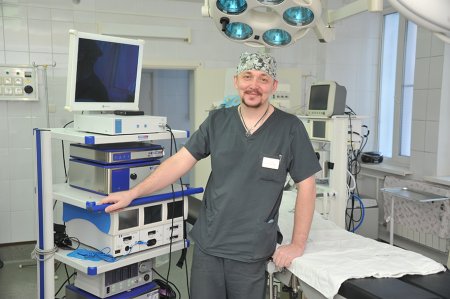 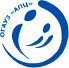 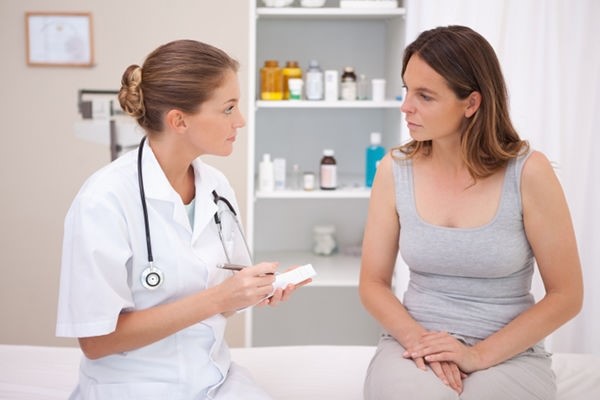 В составе 
перинатального 
центра имеется современная женская консультация на 
350 посещений в смену
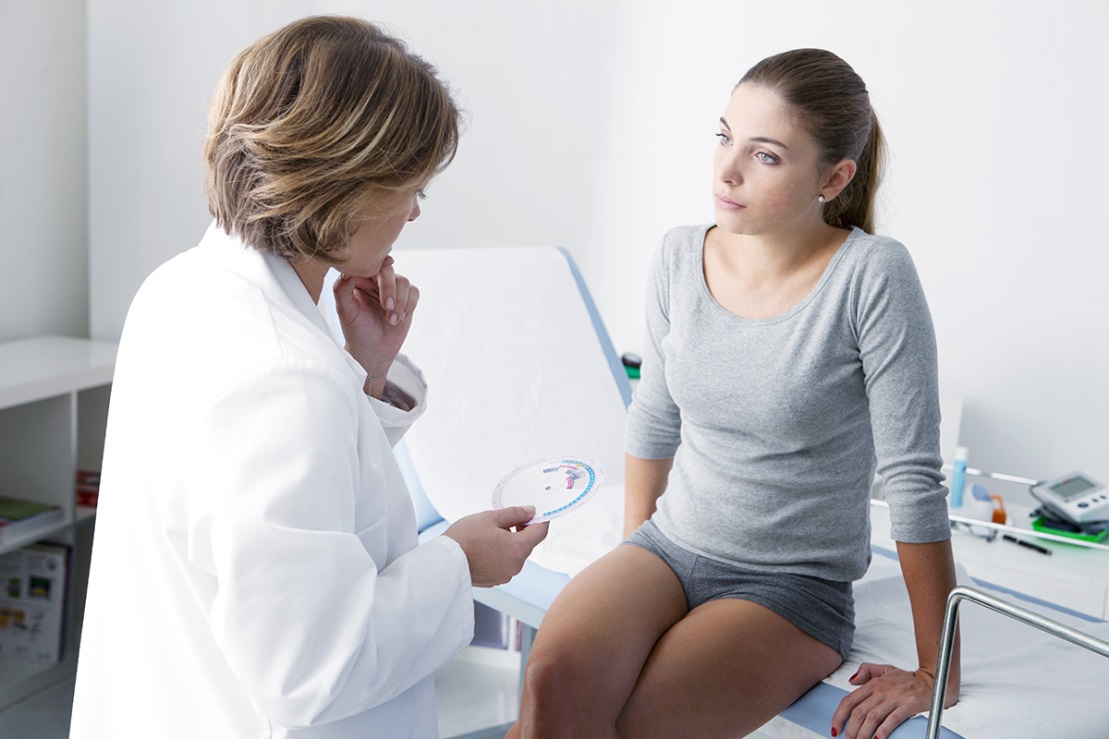 Дневной стационар с операционной,   где проводятся малые хирургические операции
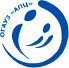 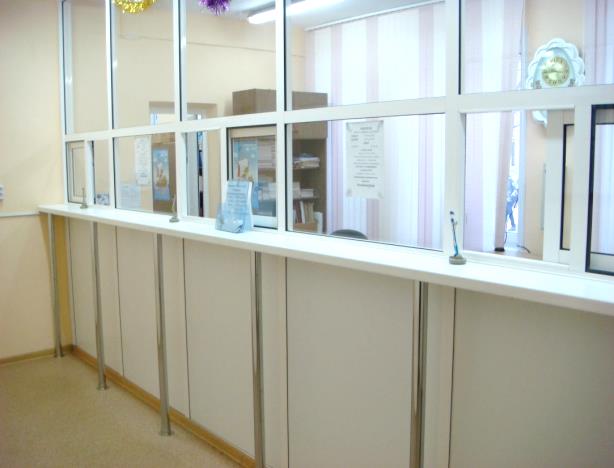 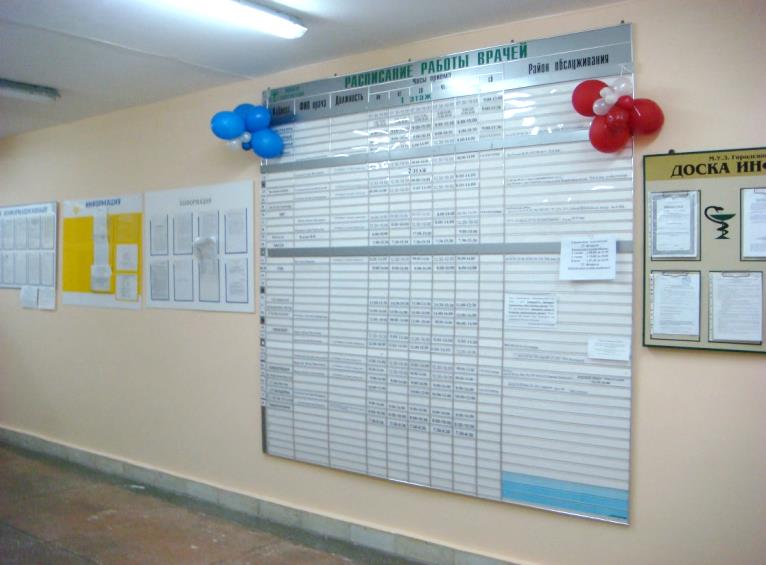 К услугам пациентов просторные холлы
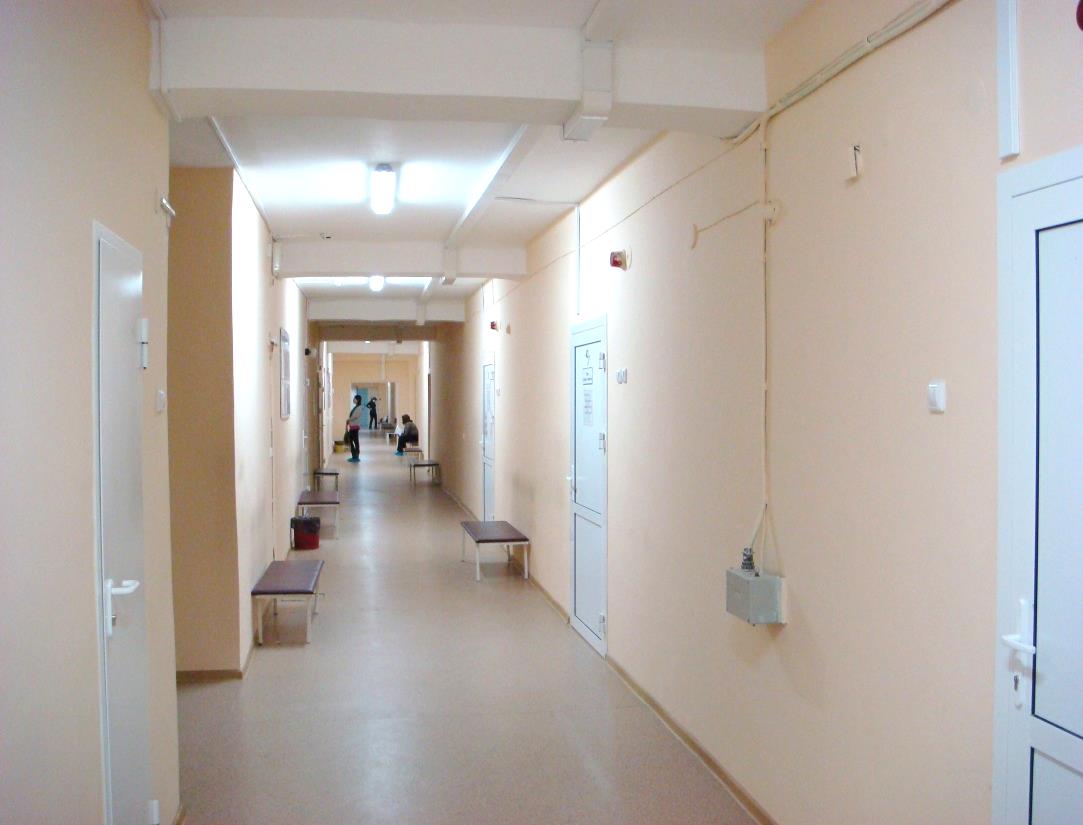 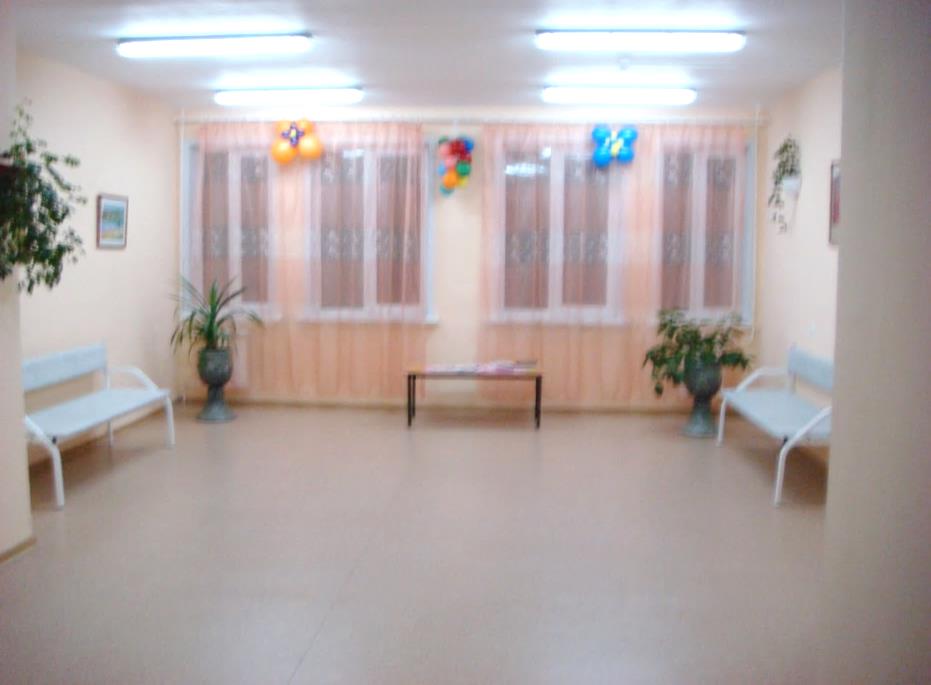 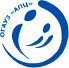 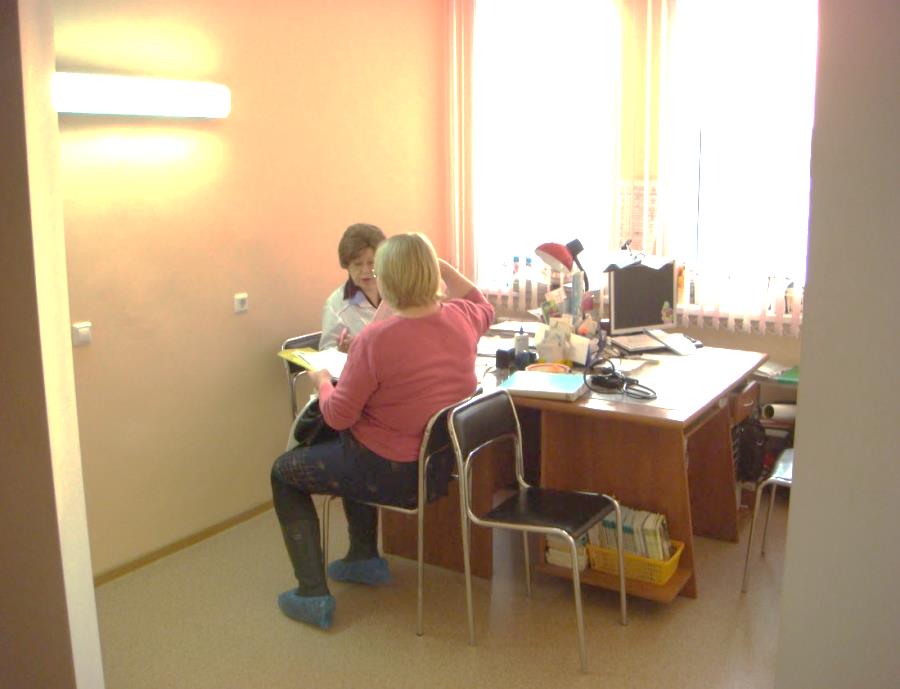 Светлые, современные кабинеты, оснащённые видеокольпоскопами.
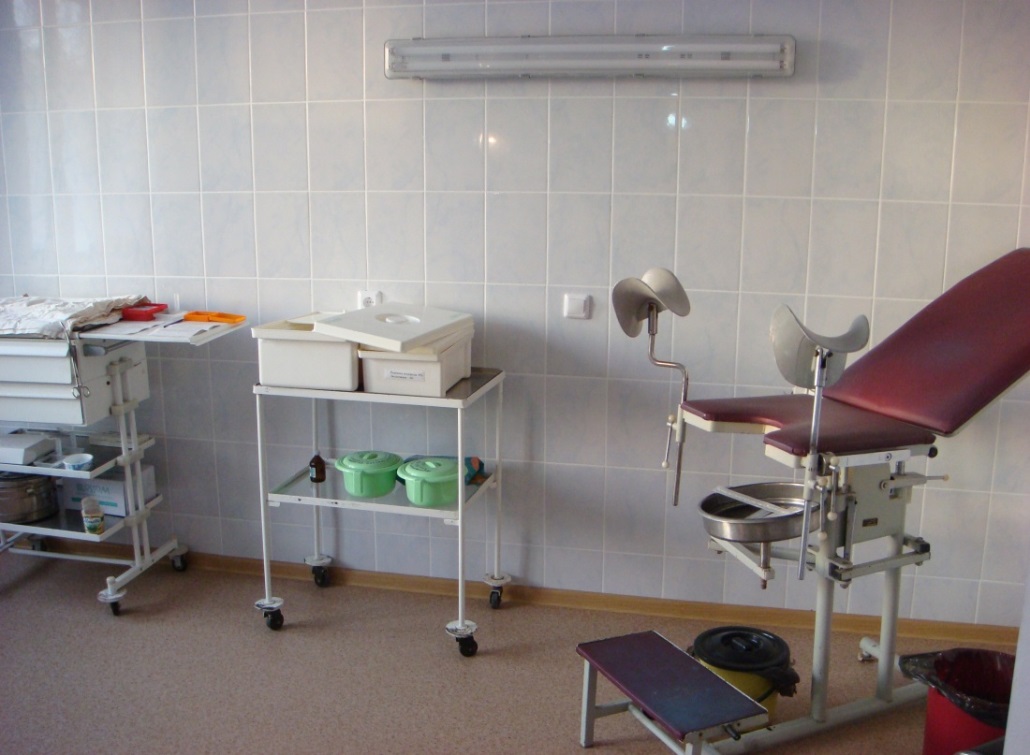 На базе женской консультации ведется, традиционно «Школа будущих родителей»,  где команда специалистов с особой ответственностью готовит и физически,   и морально будущих родителей к зачатию, вынашиванию, родам и воспитанию будущих ангарчан.
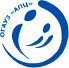 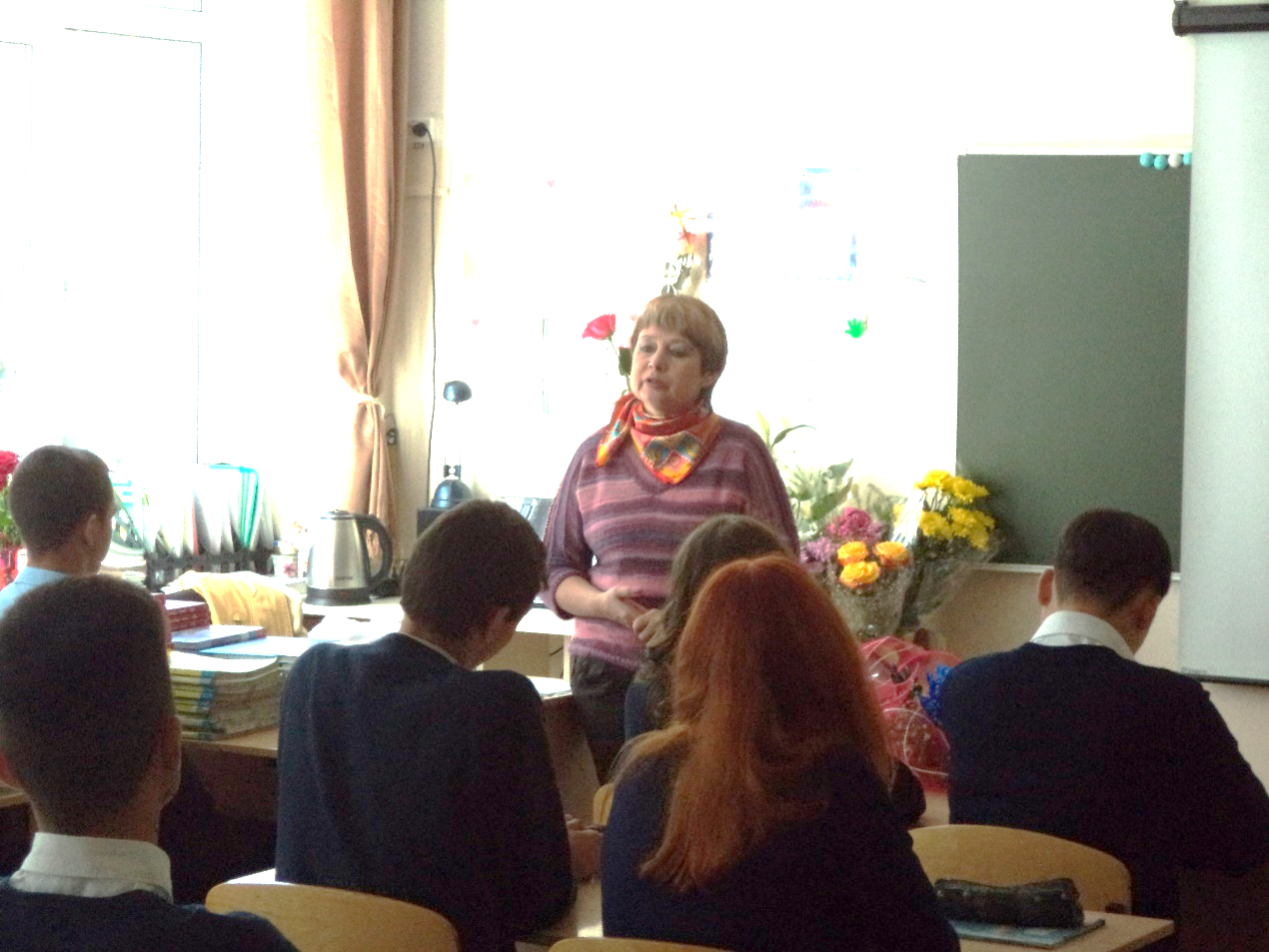 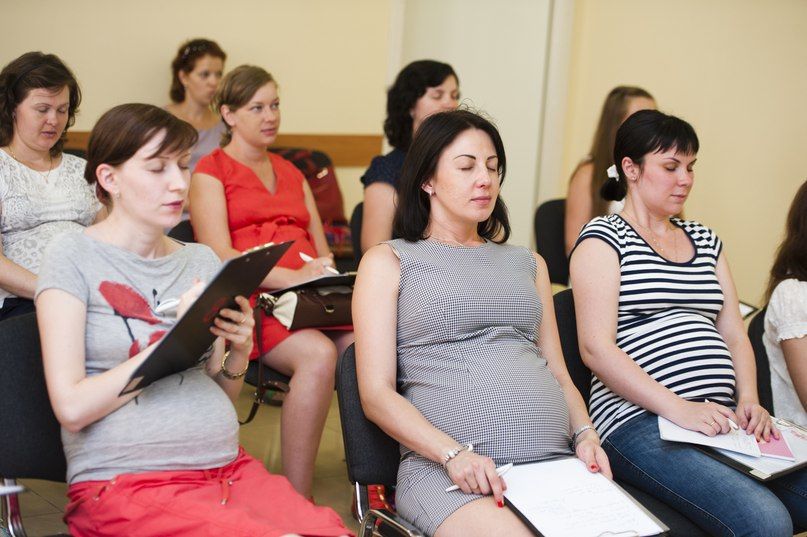 В перинатальном центре развернуто отделение лучевой диагностики, которое  оснащено современными ультразвуковыми аппаратами экспертного класса, мониторами для оценки состояния внутриутробного плода
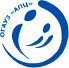 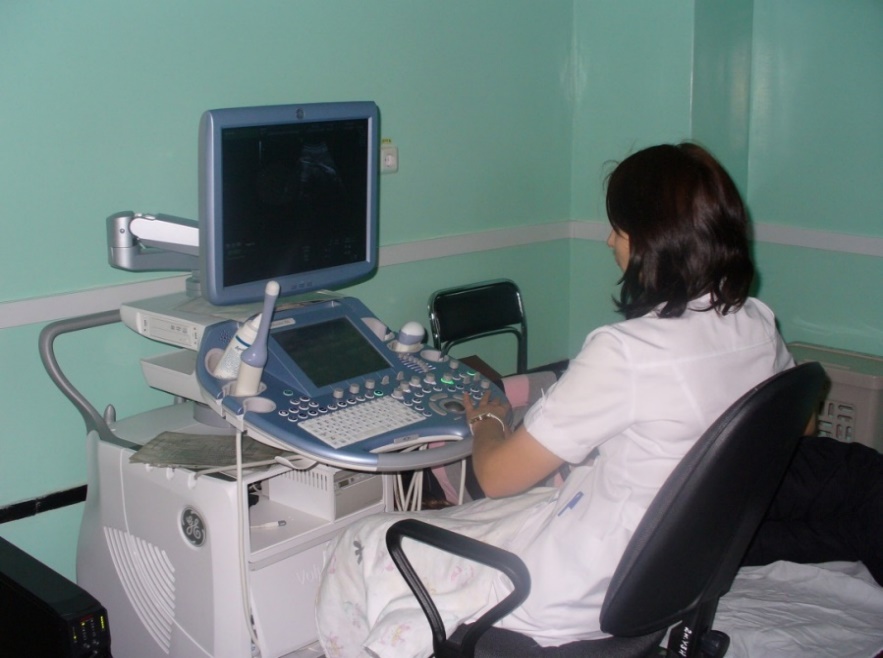 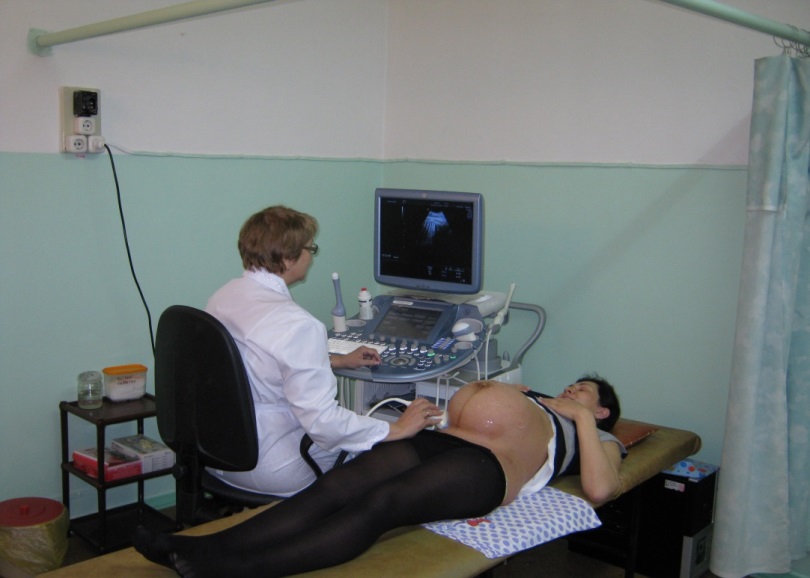 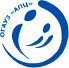 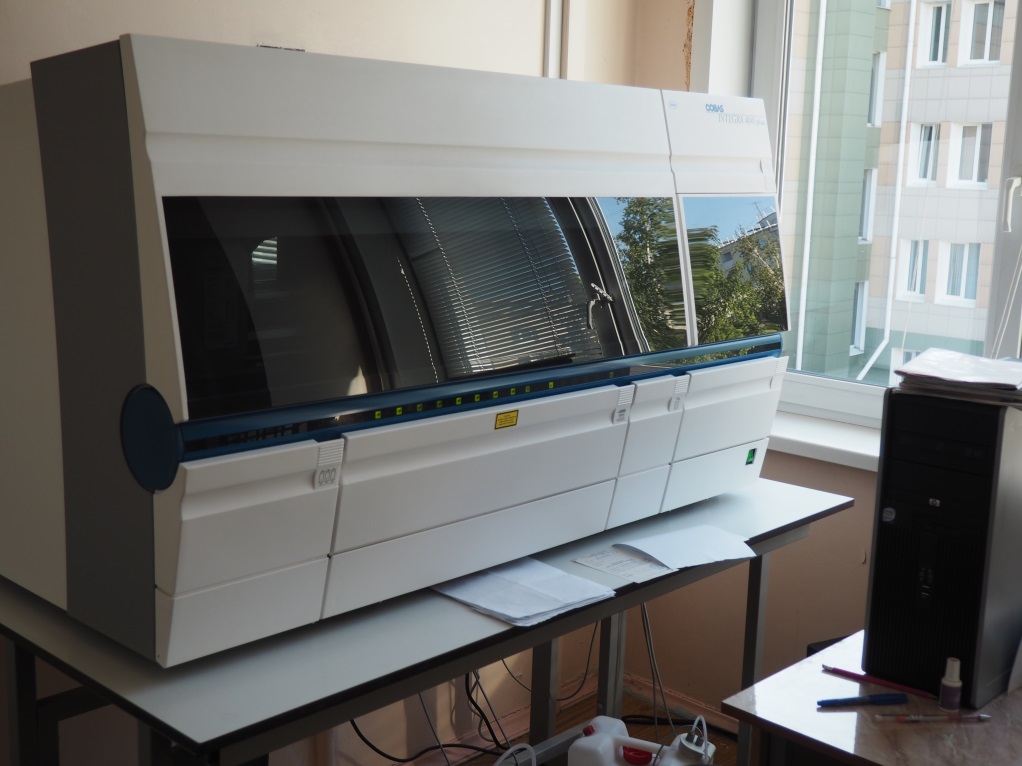 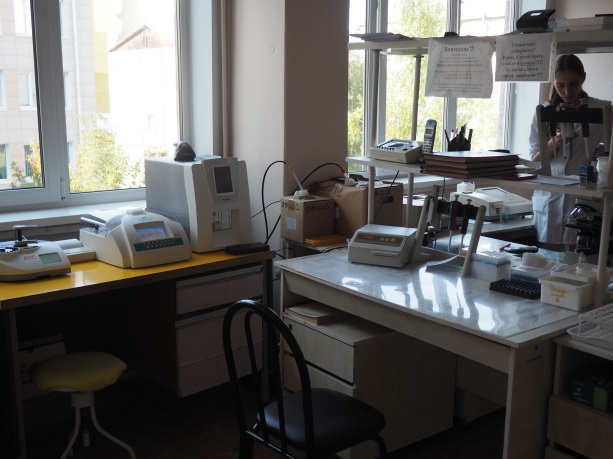 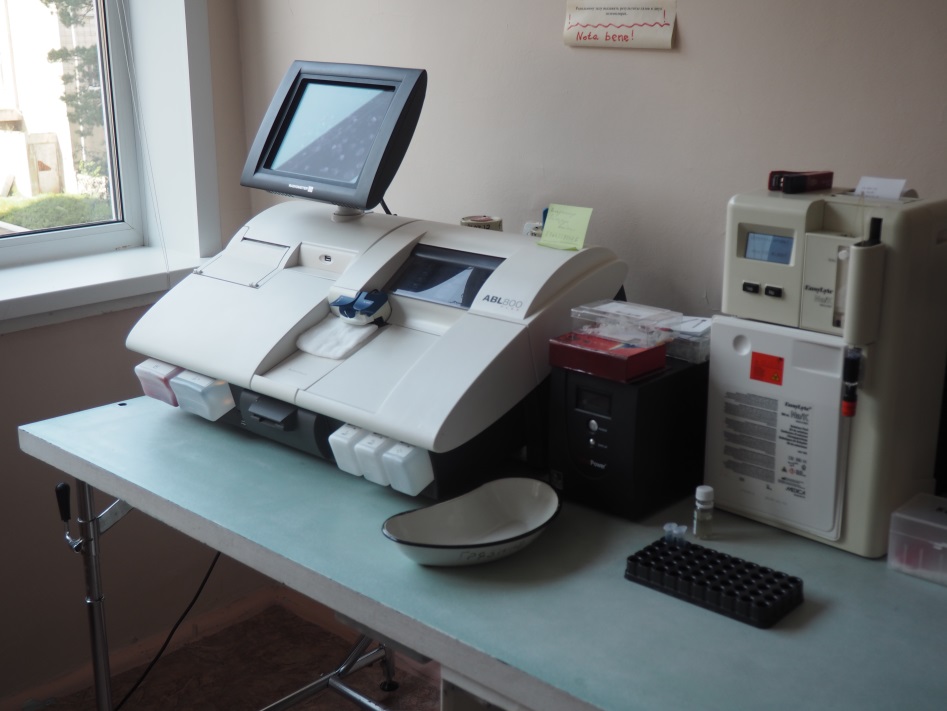 В АПЦ имеется круглосуточная  клинико-диагностическая лаборатория, оснащённая современным автоматическим оборудованием.
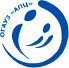 Наше учреждение готово предоставить рабочие места для:
Акушеров-гинекологов

Анестезиологов для    работы как в детской, так и во взрослой реанимации
 
Неонатологов
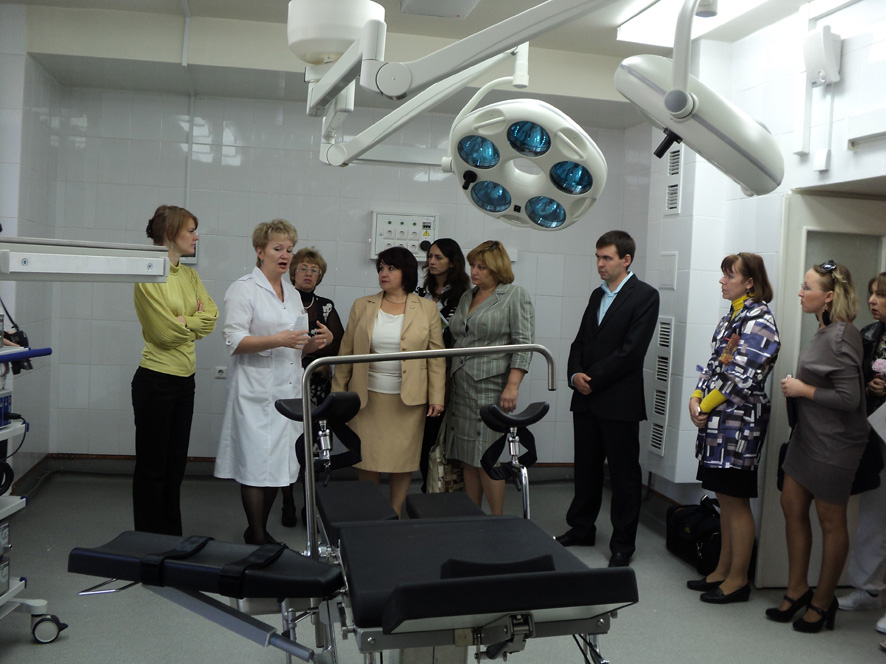 Адрес: 665838, Иркутская область, гор. Ангарск, 22 мкр., д.22
Главный врач. Бреус Наталья Петровна 8(3955) 678228
Отдела кадров Черткова Наталья Сергеевна 8(3955) 562822
Интернет сайт https://www.angarskbaby.ru
Электронная почта info@angpc.ru
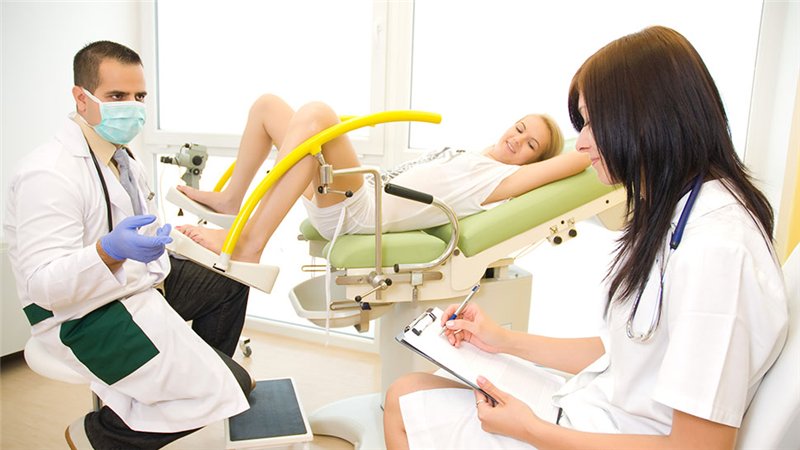 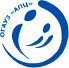 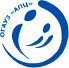 Молодые специалисты получают гарантии, предоставляемые как учреждением, так и городской Администрацией :
Компенсация от 80-100% за съемное жилье;
Софинансирование ипотечного кредита в размере первоначального взноса до 15%
Подъемные от администрации Ангарского городского округа – 100 тыс. рублей;
Подъемные предоставляемые ОГАУЗ «Ангарский перинатальный центр» – 50 тыс. рублей; 
Предоставление обучения на местных и центральных базах с 100% оплатой расходов учреждением;
Заработная плата от 50 тыс. рублей (при работе на 1,5 ставки)
Менеджмент нашего учреждения
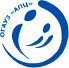 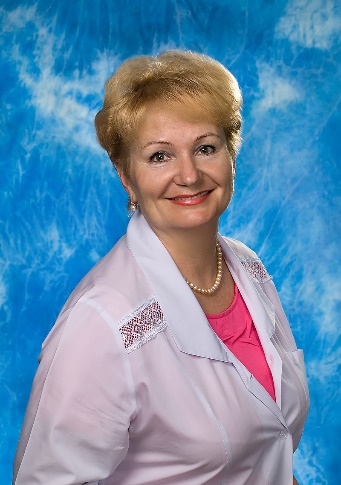 Главный врач Наталья Петровна Бреус
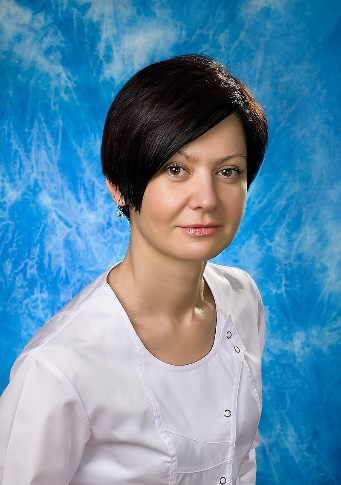 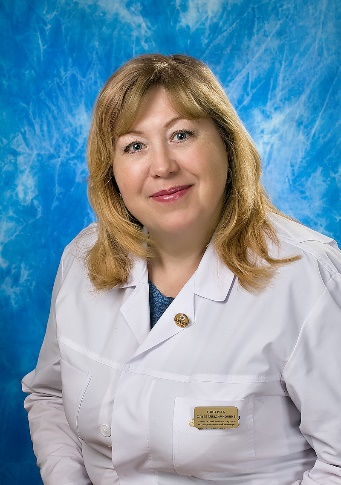 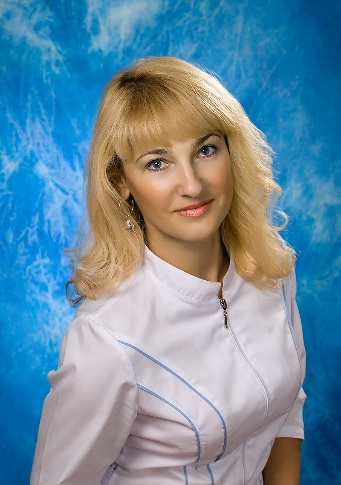 Заместитель главного врача по педиатрической помощи
Ольгина Ольга Владимировна
Заместитель главного врача по акушерско-гинекологической помощи
Родионова Марина Вячеславовна
Заместитель главного врача по клинико-экспертной работе
Комарова Юлия Васильевна
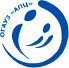 Контактные данные ОГАУЗ «Ангарский перинатальный центр»

Адрес: 665838, Иркутская область, гор. Ангарск, 22 мкр., д.22
Тел. приемной Главного врача 8(3955) 678228
Тел. отдела кадров 8(3955) 562822
Интернет сайт https://www.angarskbaby.ru
Электронная почта info@angpc.ru
Работать в перинатальном центре престижно, почетно, благородно. 
Общими усилиями мы даем новую жизнь.
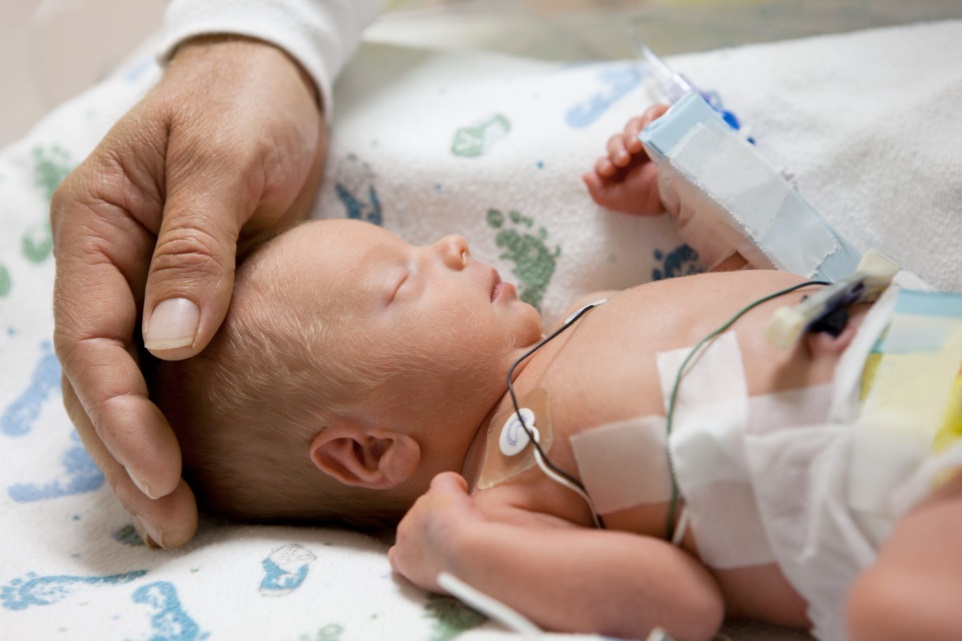 МЫ ЖДЕМ ВАС!